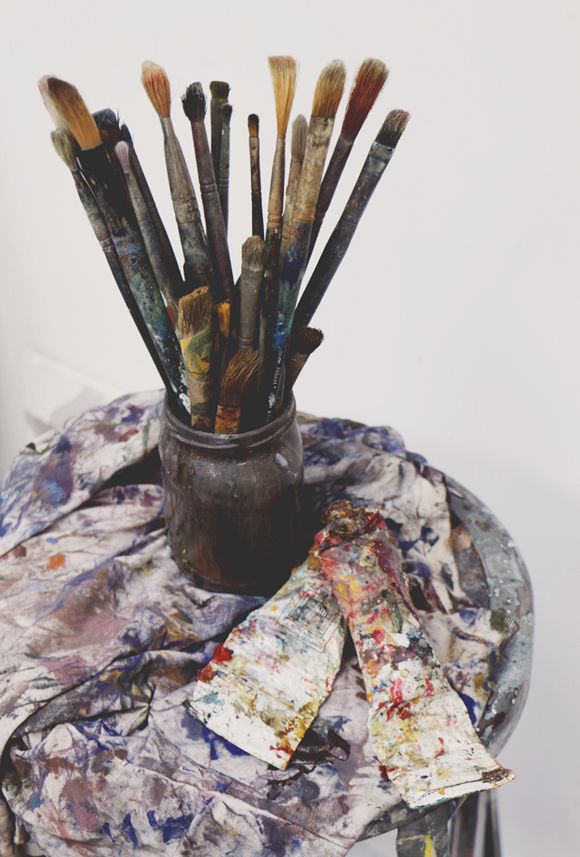 IMPORTANT ARTISTS
Who got inspired from nature
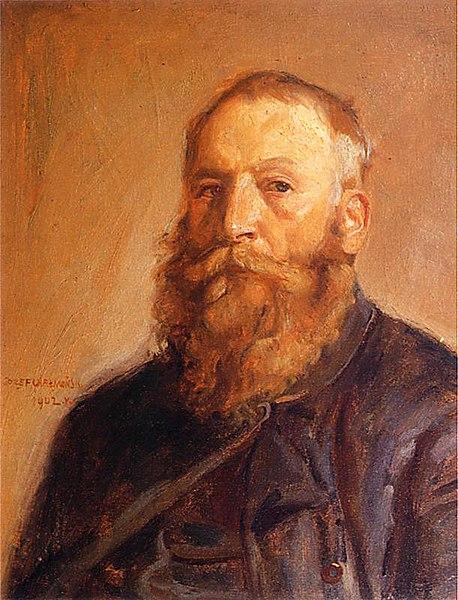 Józef Chełmoński (1849-1914)
Painter, illustrator, representative of realism
He studied at the Warsaw Drawing School and private studio of Wojciech Gerson.
He got inspired from Polish and Ukrainian countryside
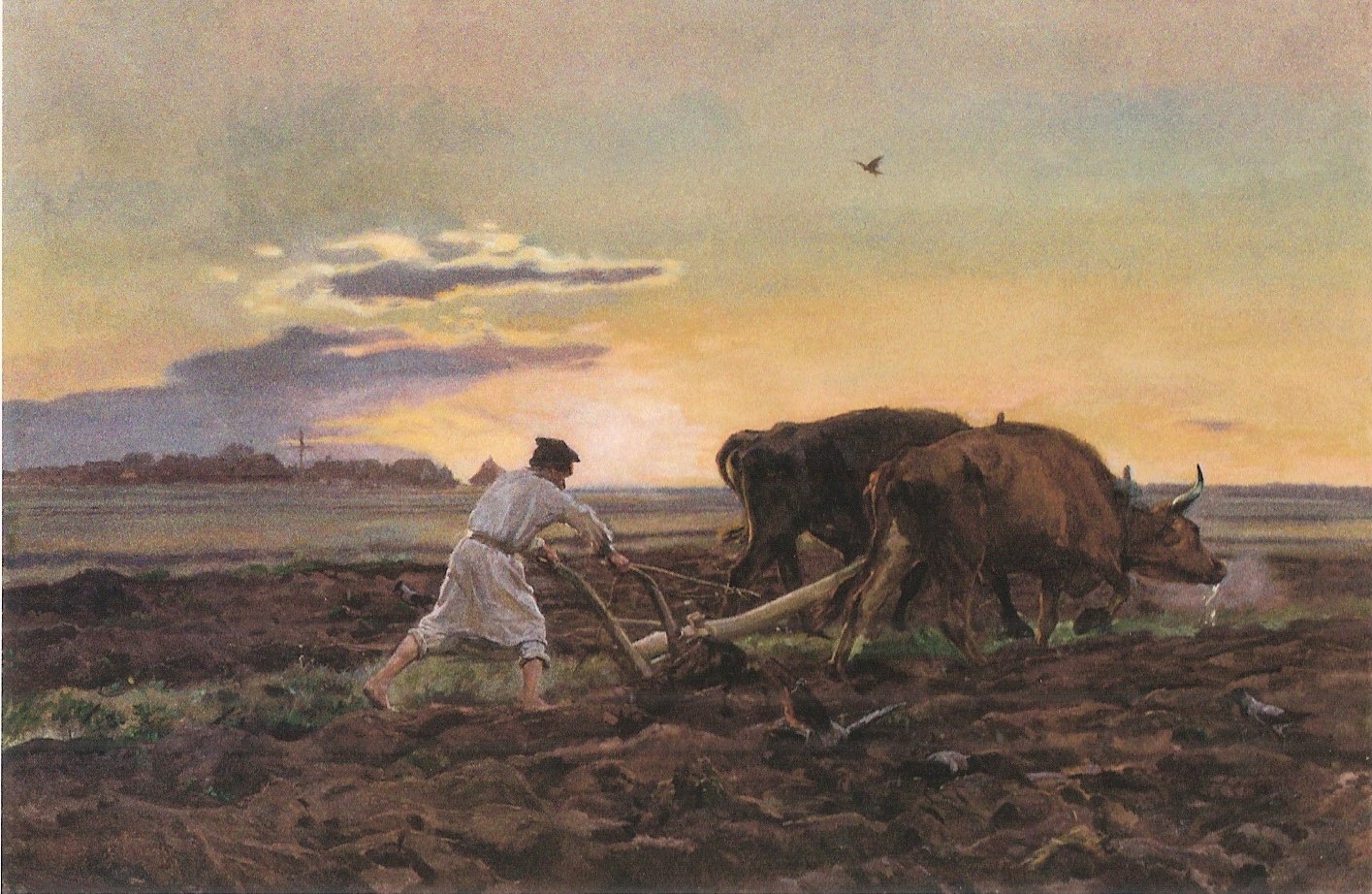 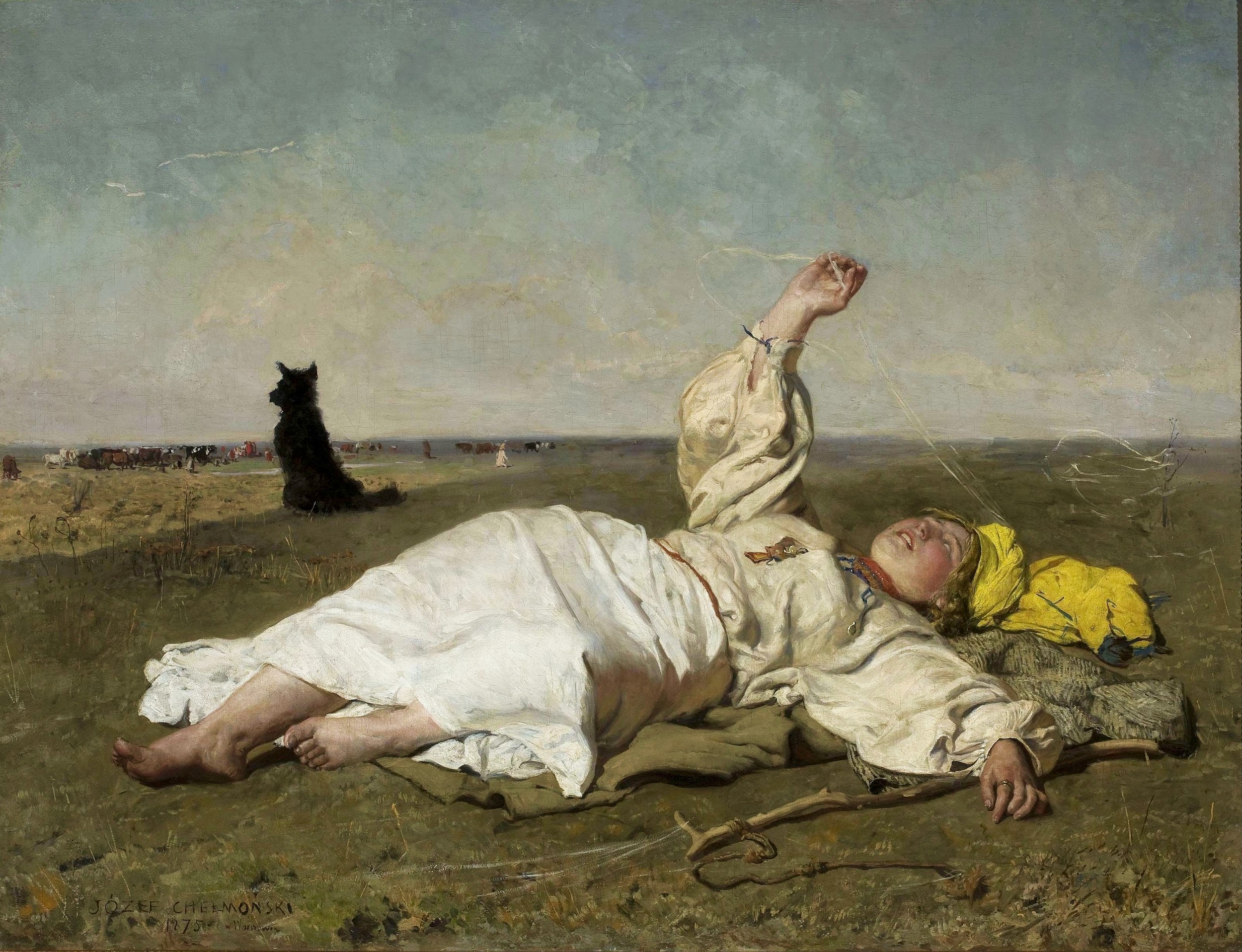 ,,Indian Summer” (Babie lato),
 1875, oil on canvas
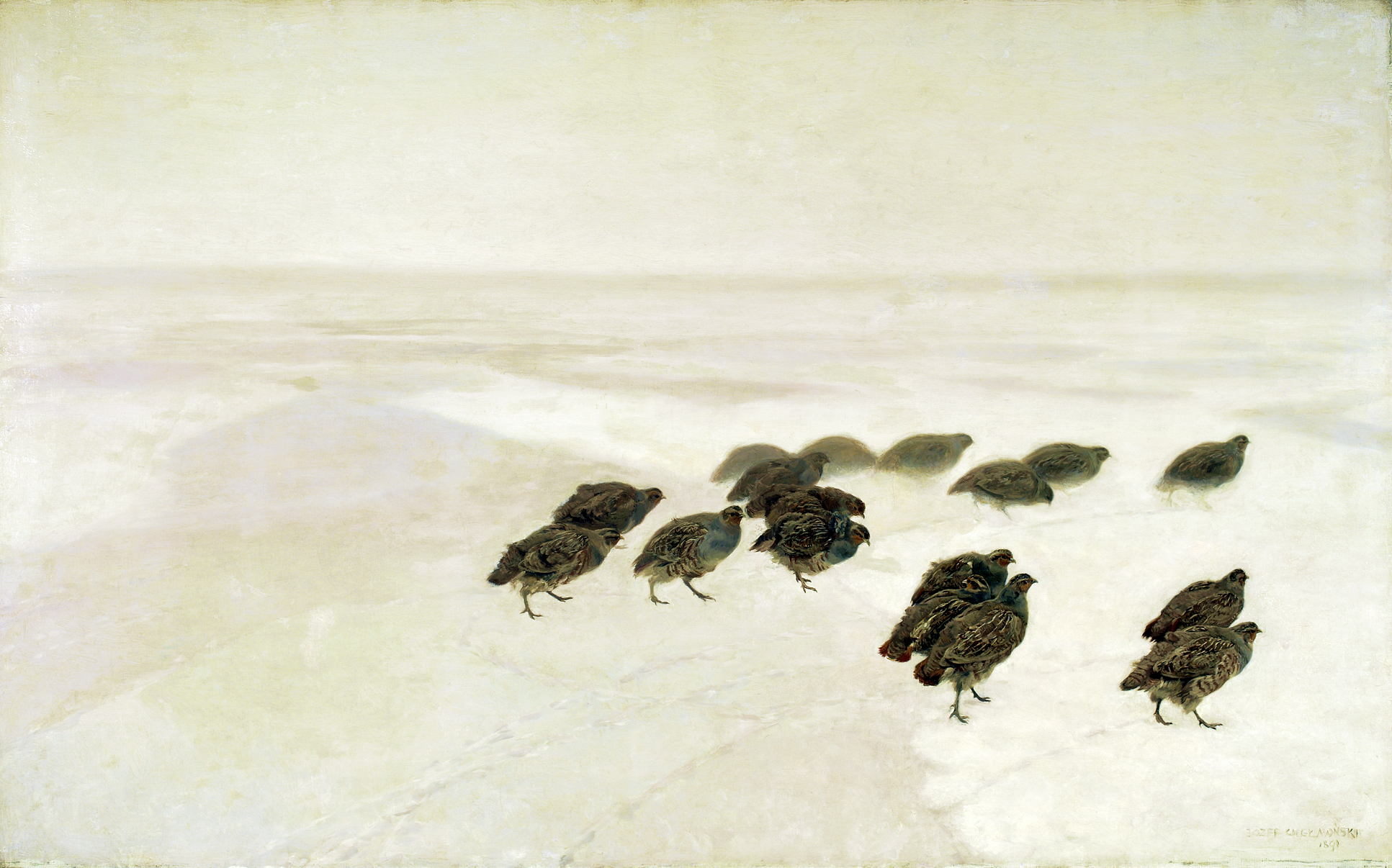 ,,Patriges” (kuropatwy), 1891,
oil on canvas
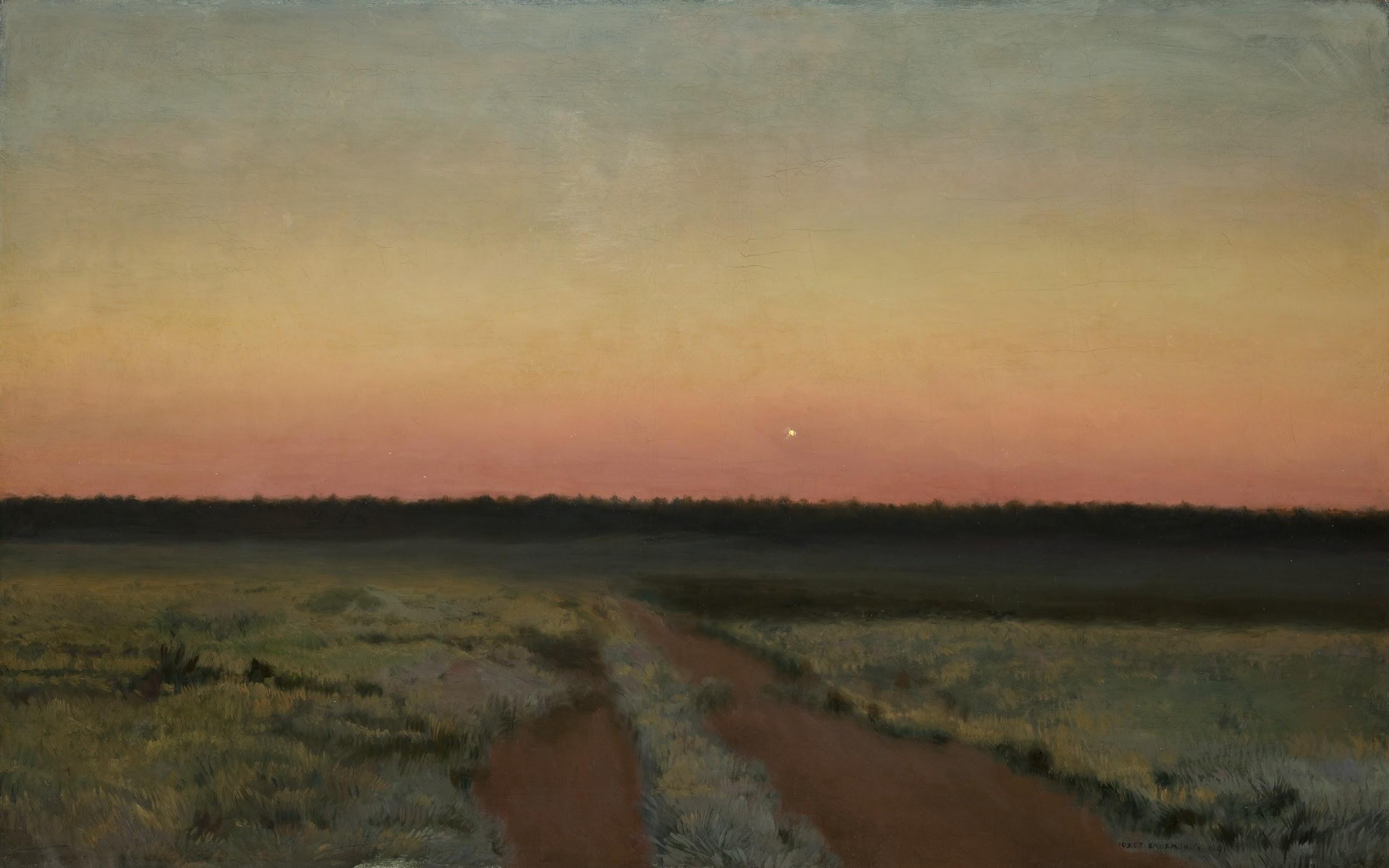 ,,Morning star” (Jutrzenka), 1891,
oil on canvas
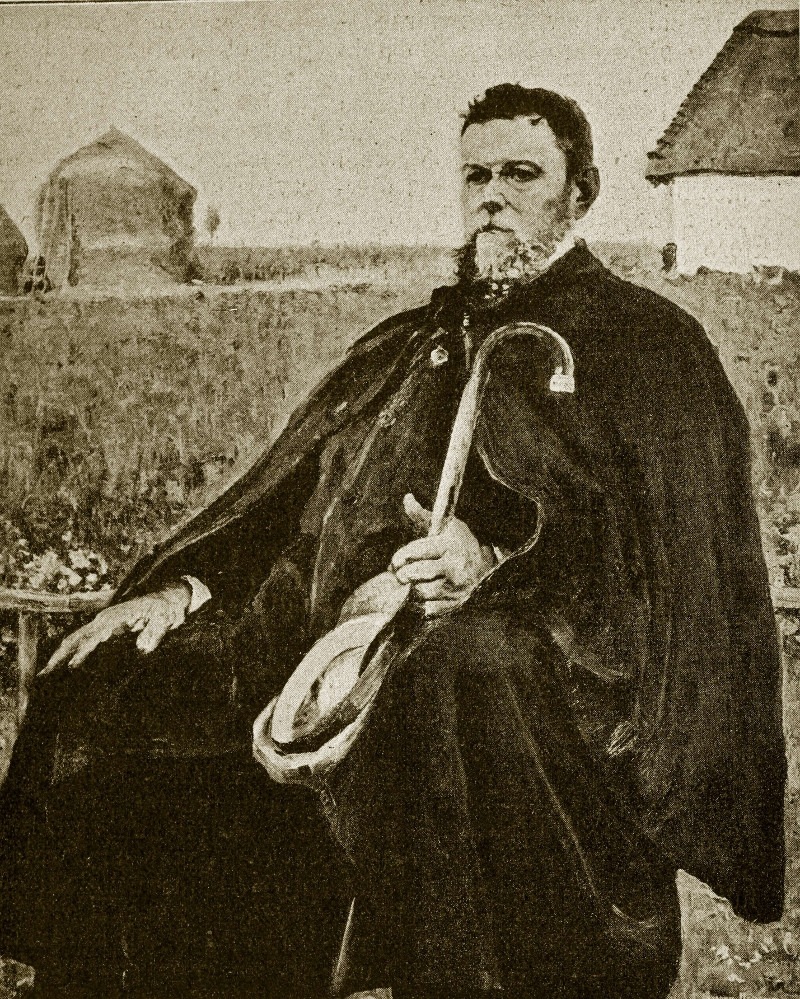 Jan Stanisławski (1860-1907)
Painter, leading representative of symbolism in Polish landscape painting
He actually studied math but he started his artistic education in the Warsaw Drawing Class
In Paris he became friends with Józef Chełmoński 
In 1901 he joined the Polish Applied Art Society
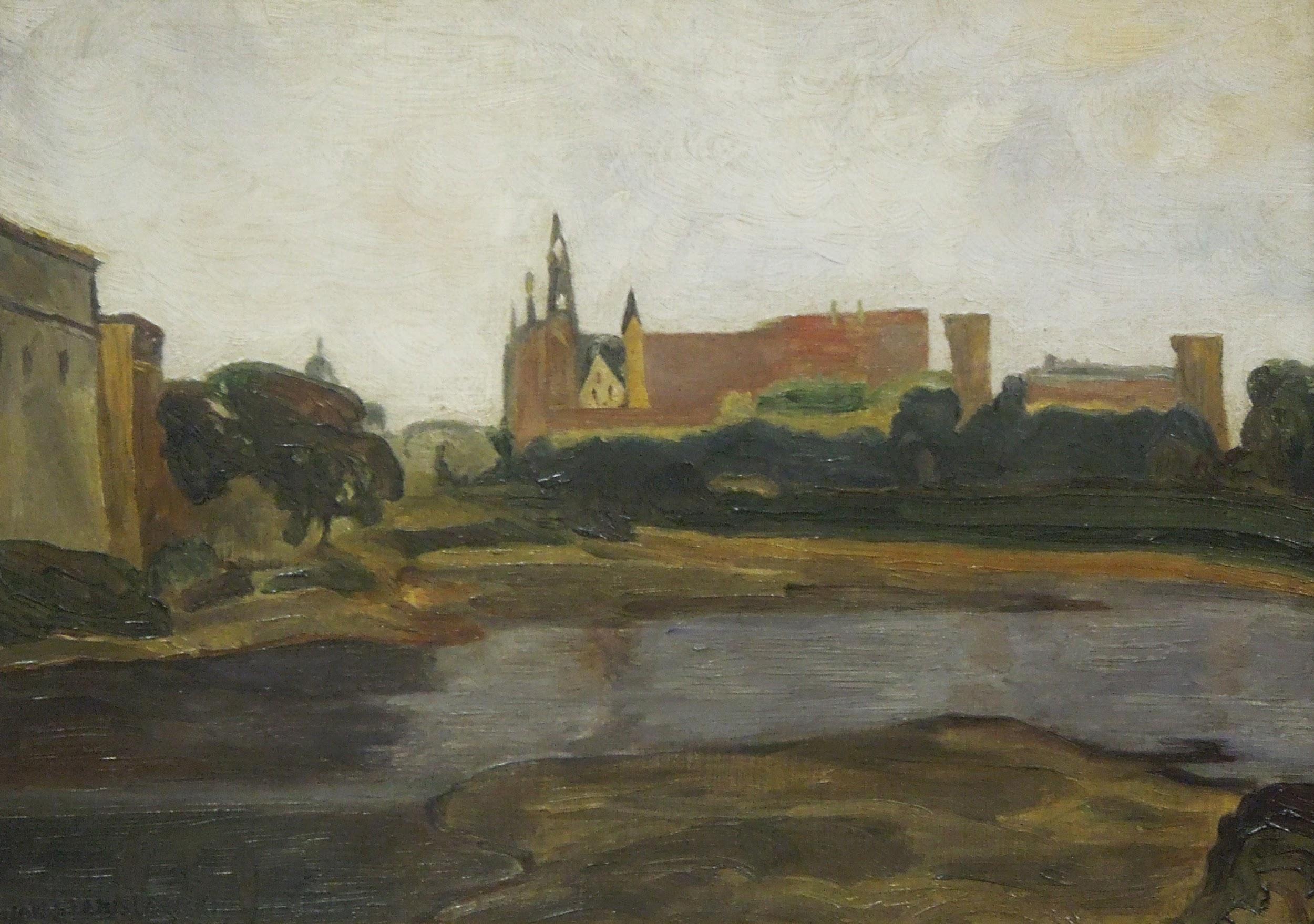 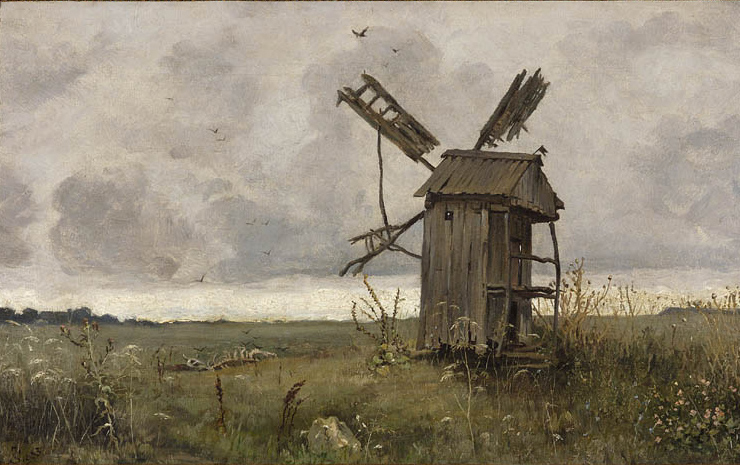 ,,(Wiatrak ukraiński), 1883,
oil on canvas
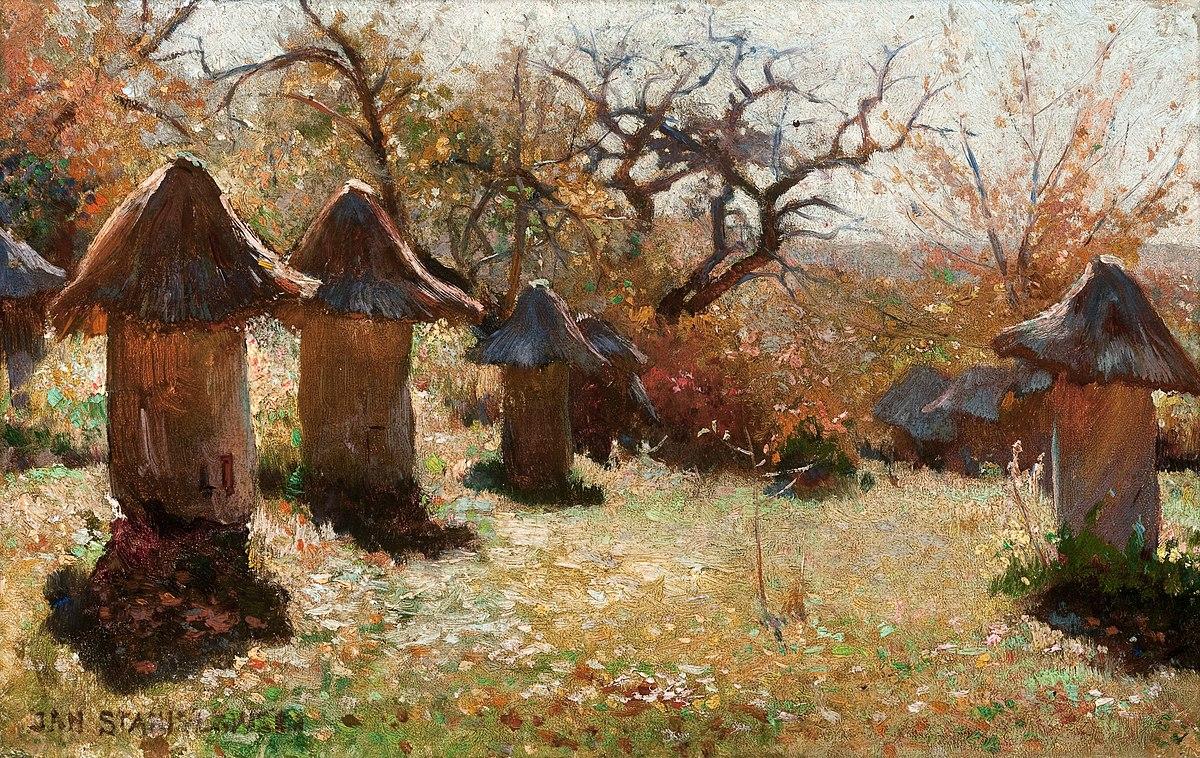 ,,beehives in the Ukraine” (Ule na Ukrainie), 1895,
oil on canvas
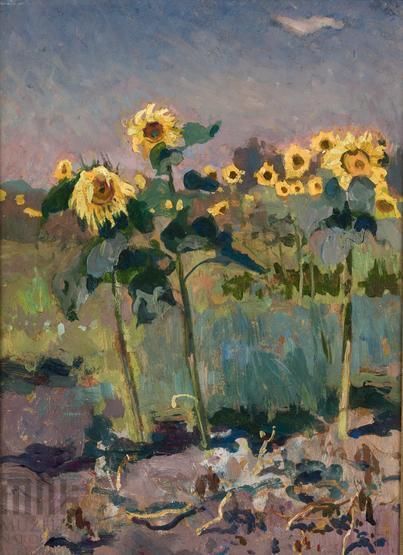 ,,The sunflowers” (słoneczniki), 1903
oil on canvas
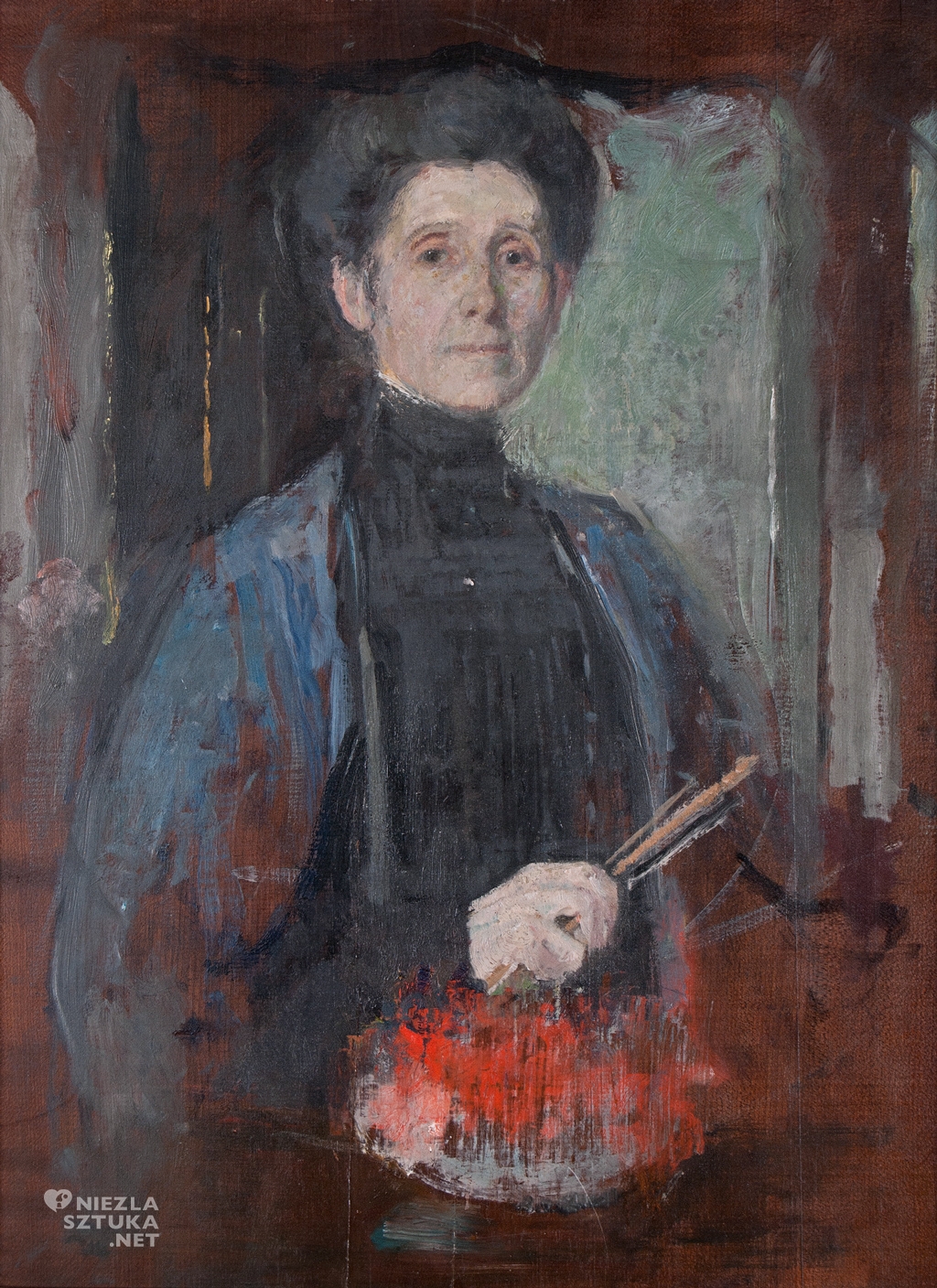 Olga Boznańska (1865 - 1940)
The greatest Polish painter of the Young Poland
She was active in Paris and Munich
Her first drawing teacher was her mother 
She also was a member of the Polish Art Society
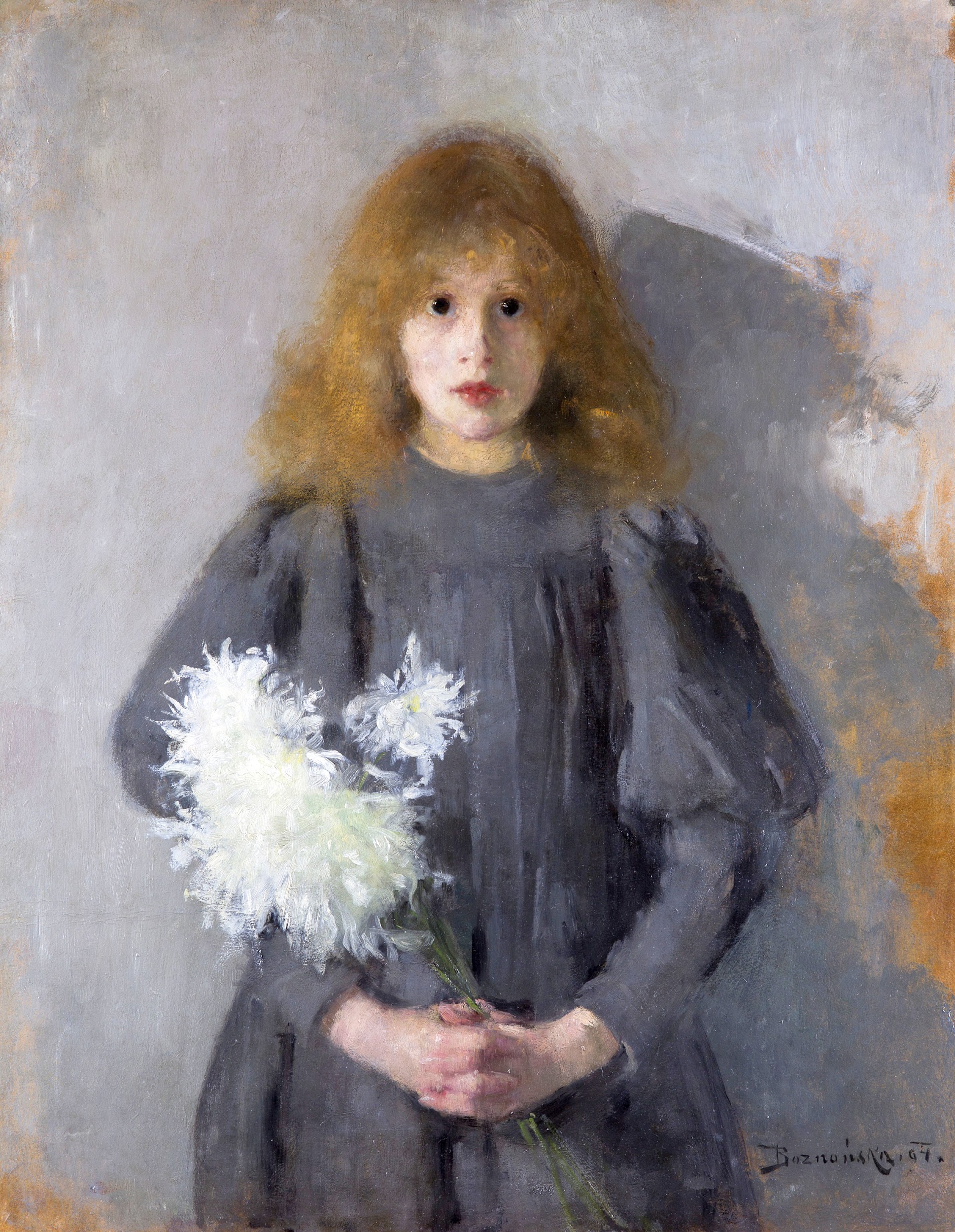 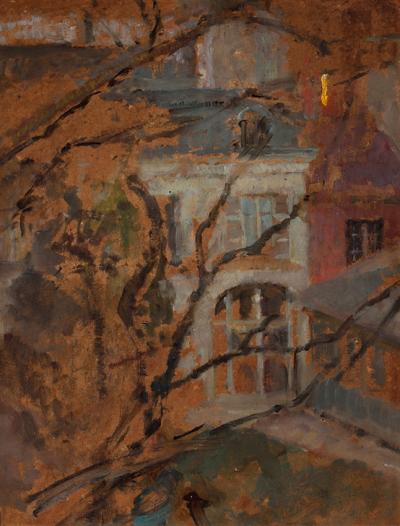 ,,View from the window of the Krakow Studio” (Widok z okna pracowni krakowskiej), 1900 
oil on cardboard
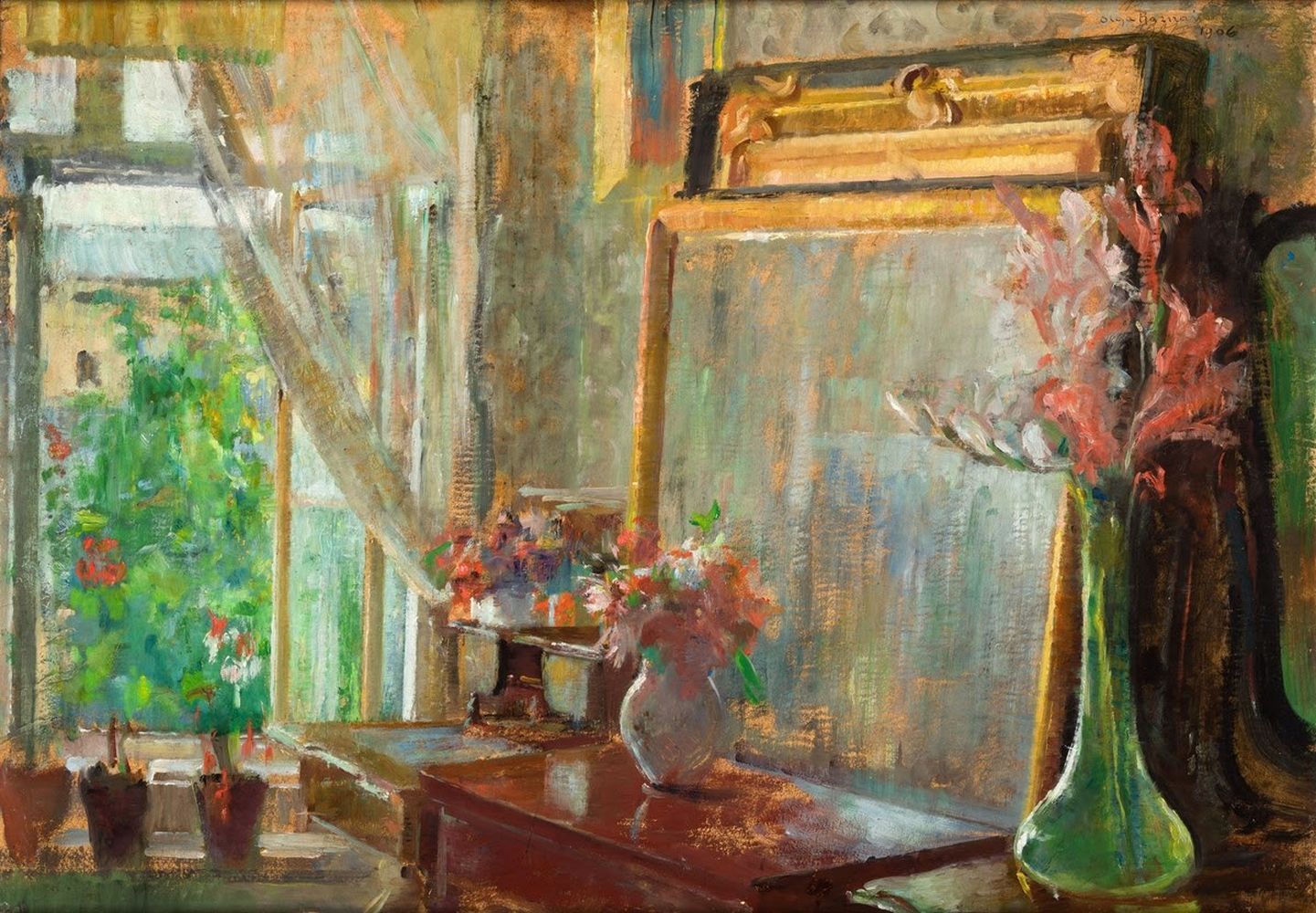 ,,The interior of the Artist’s studio in Krakow” (Wnętrze pracowni artyski w Krakowie), 1906,
oil on cardboard
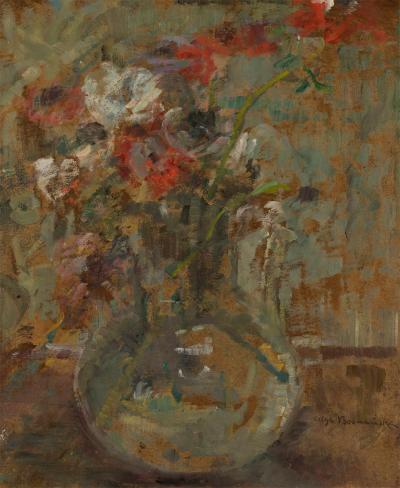 ,,Poppies” (Maki), 1920,
oil on cardboard
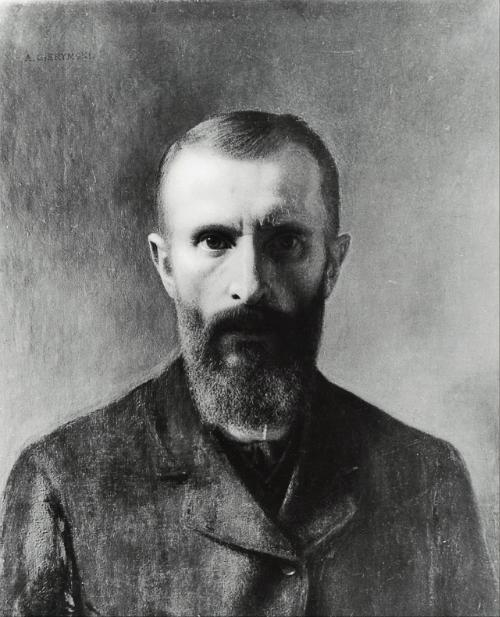 Ignacy Aleksander Gierymski
Representative of Realism and an important precursor of Impressionism in Poland.
In 1867 he began his drawing studies in Warsaw.  Between 1868 and 1872 he studied at the Academy of Fine Arts in Munich
He cooperated with a group of young positivist writers and painters gathered around the magazine "Wędrowiec".
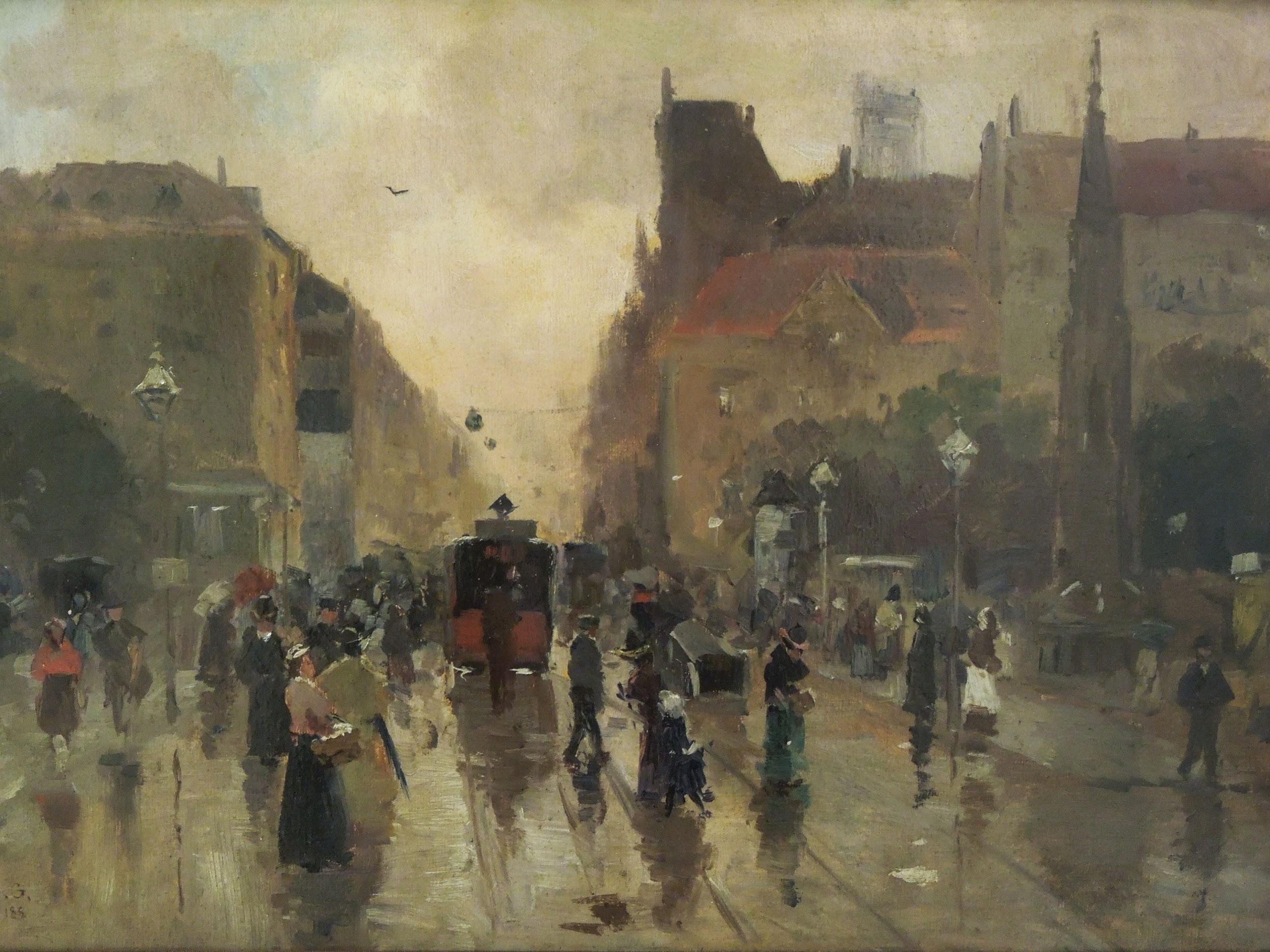 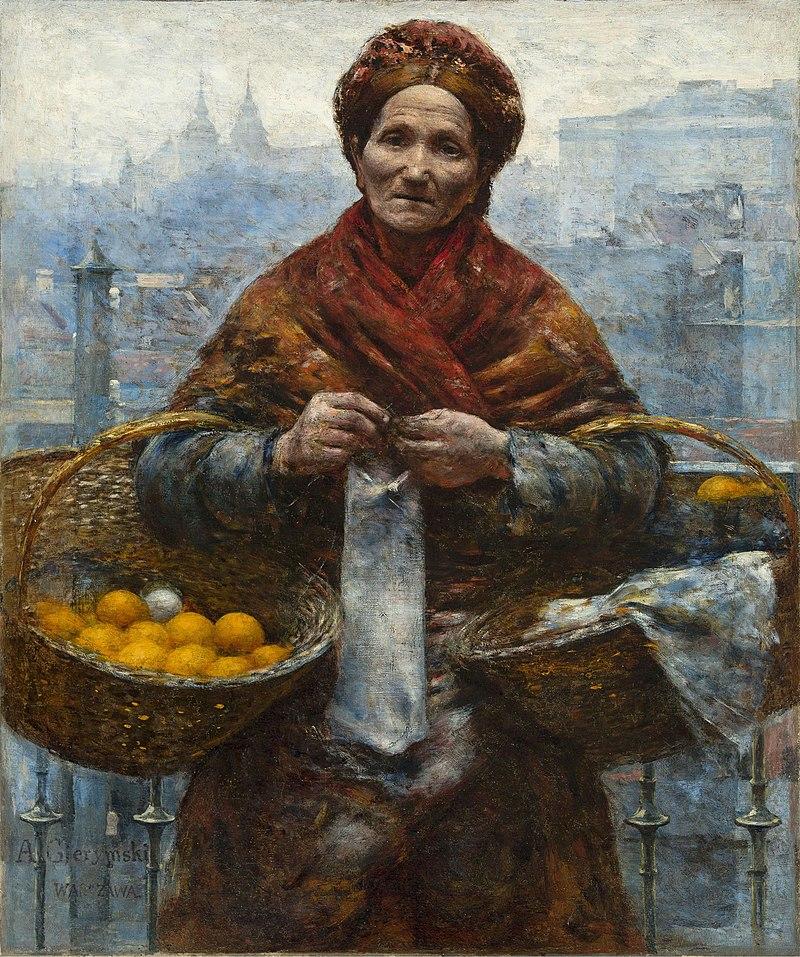 “Żydówka z pomarańczami” 
“Jewess with oranges”,
  1881, oil on canvas
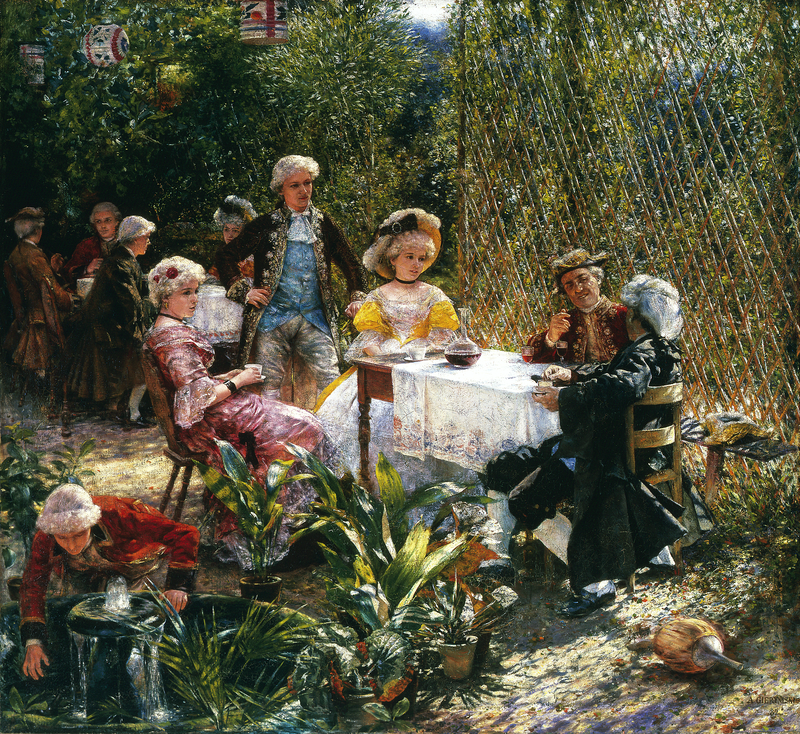 “W altanie” (“Gazebo”) 
1882 , oil on canvas
“Wieczór nad Sekwaną”,1893                         (“Evening on the Seine”),
oil on canvas
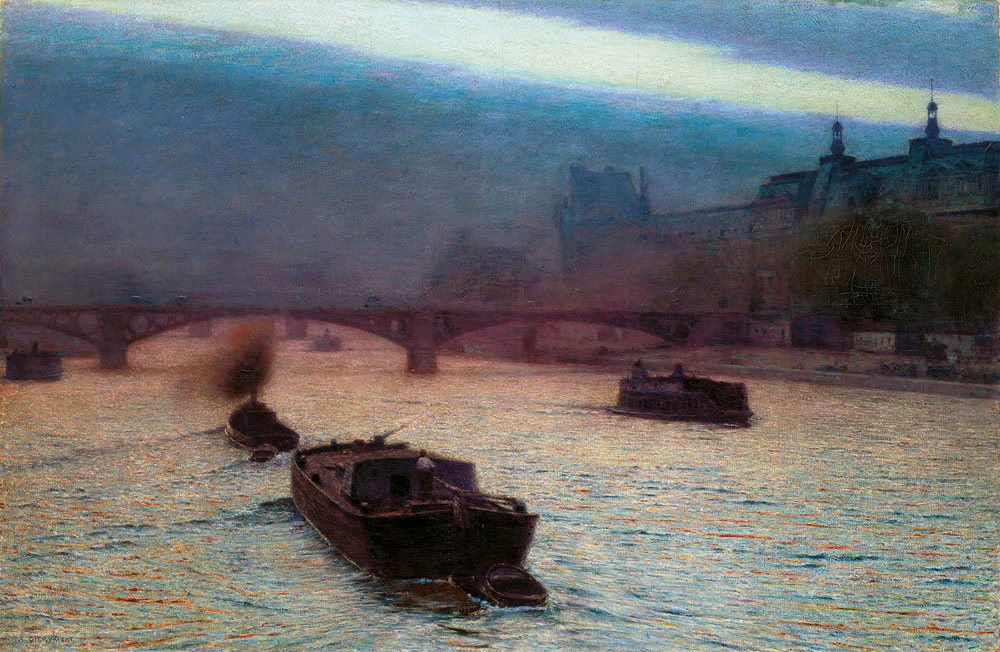 Leon Jan Wyczółkowski
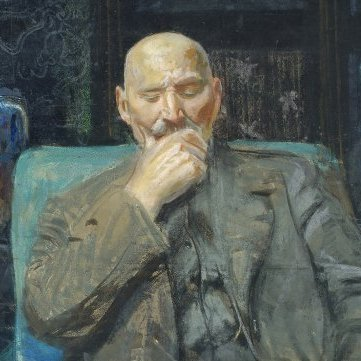 One of the leading painters of the Young Poland movement, as well as the principal representative of Polish Realism
From 1895 to 1911 he served as professor of the Jan Matejko Academy of Fine Arts (ASP) in Kraków, and from 1934, ASP in Warsaw
He was a founding member of the Society of Polish Artists "Sztuka"
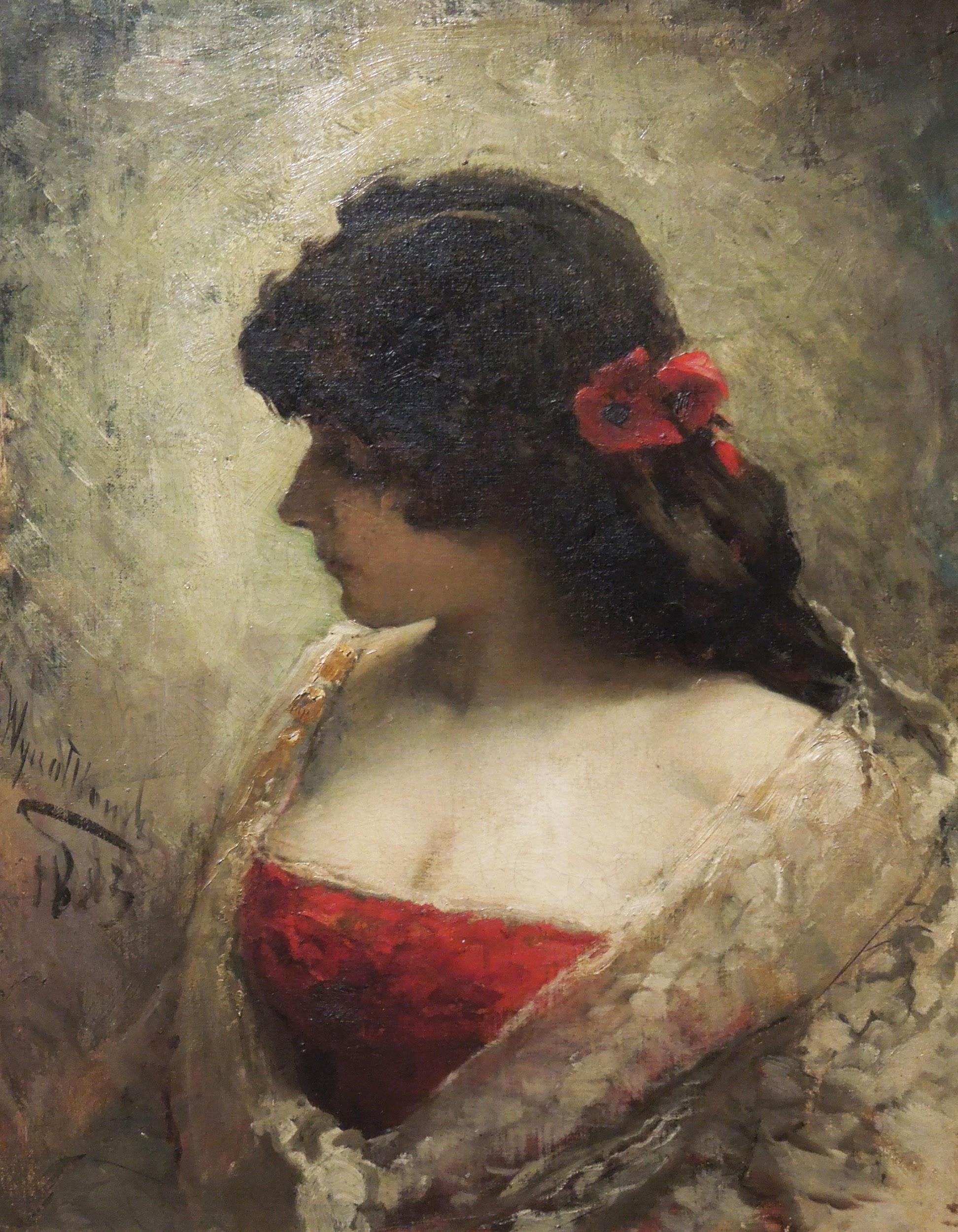 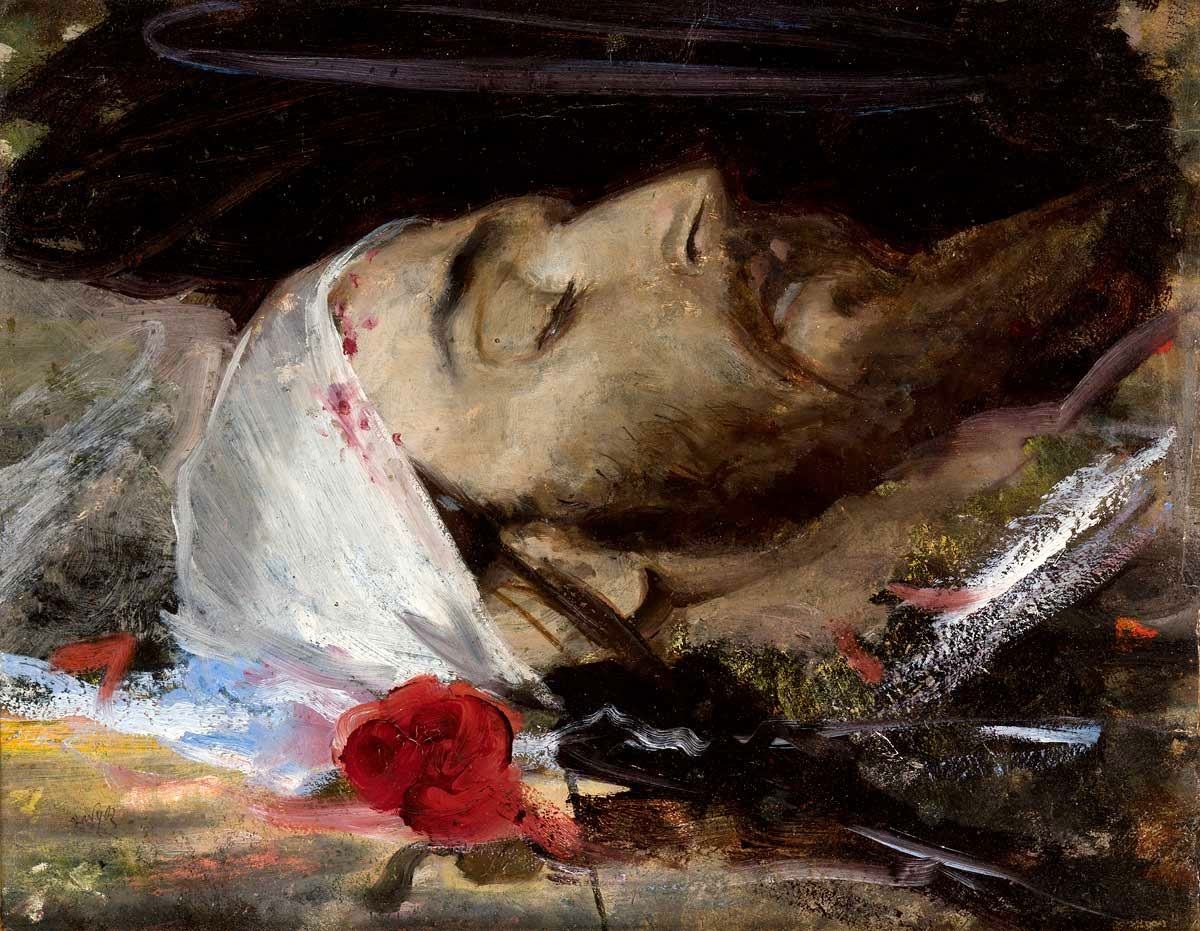 "Głowa Chrystusa"
"Head of Christ",
 oil on canvas
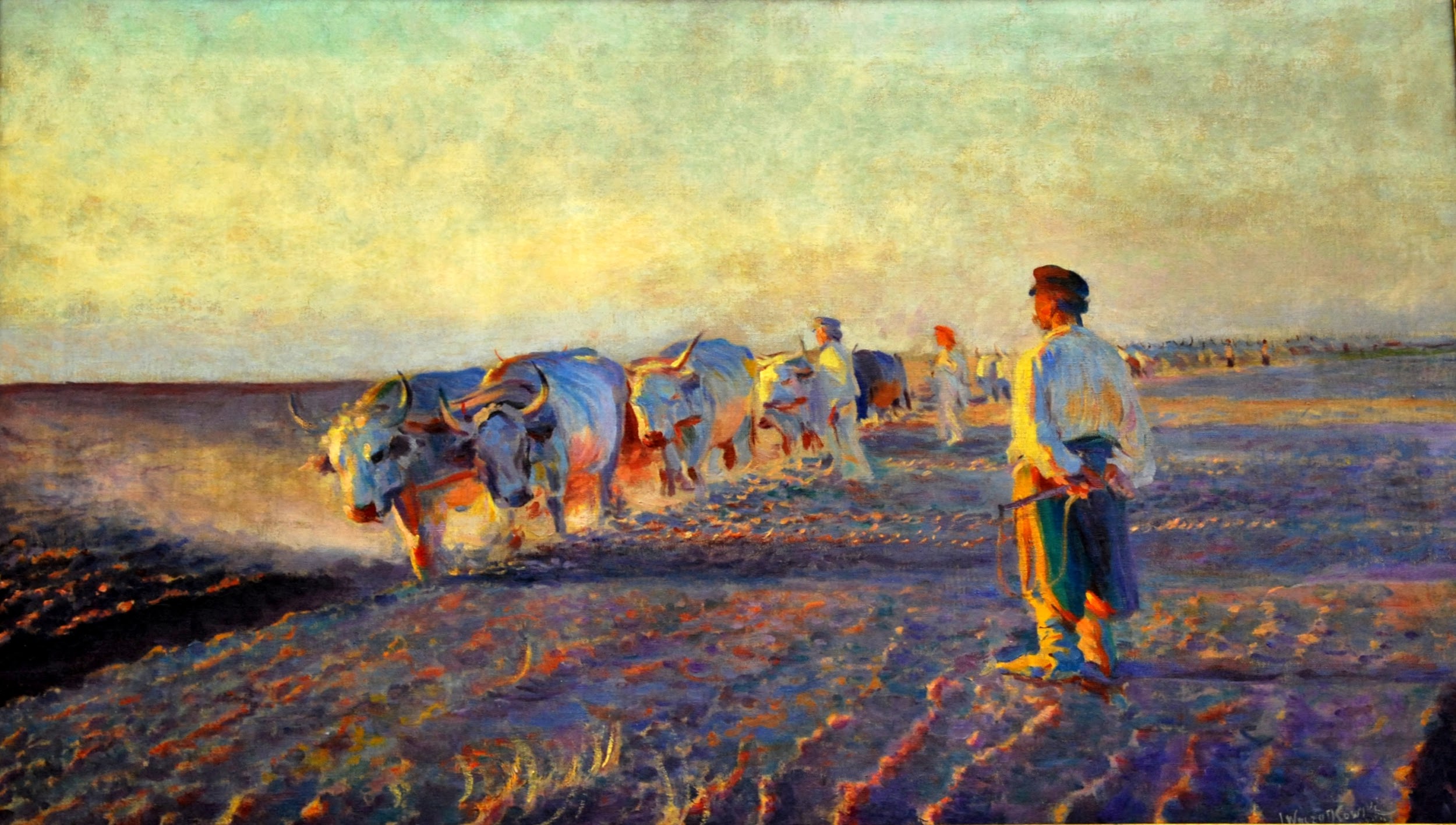 “Orka na Ukrainie”
“Plowing in Ukraine”,
oil on canvas
“Rybacy brodzący w wodzie” 
“Fishermen wading in the water”
oil on canvas
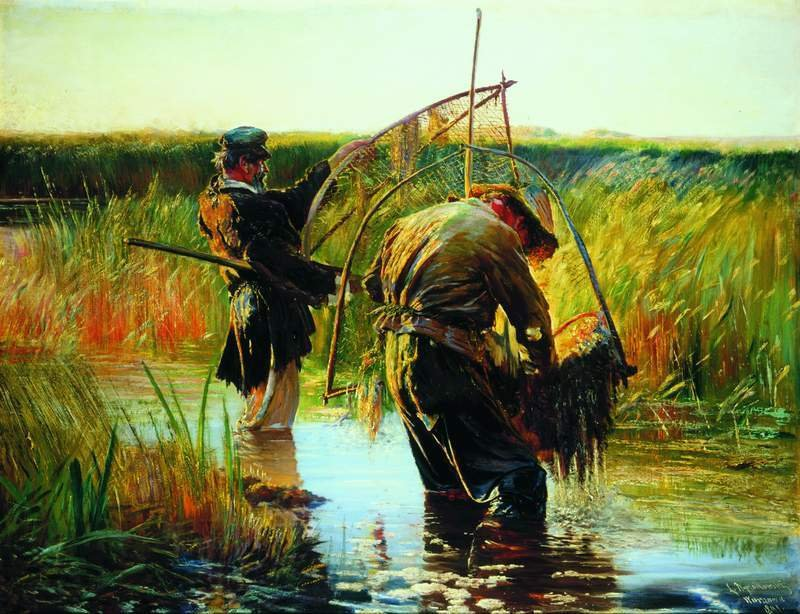 Thank You for your attention
The authors: Martyna Bojanowska & Jan Przybylski